St Paul’s Bring ‘n ShareHarvest Festival LunchSunday, 5th October 2014
The table is laden with food!
Lots of people contributed
Mmm..look at all the desserts!
Johanette wonders what to eat first
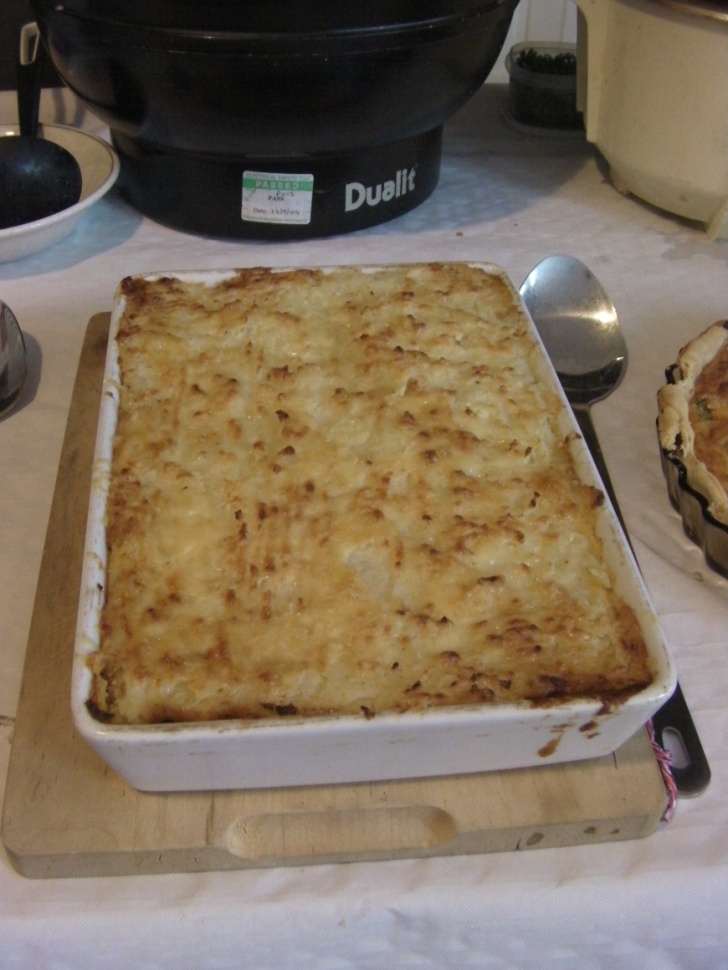 Chilli first, or shepherd’s pie?
The first hungry arrivals
Enjoying good food & fellowship
Kathy’s chilli grows cold while she runs around taking pictures!
Dawn & Carole chat over their meal
Ethan relaxes while Yit looks on
Johanette & Aurelia 
looking really engrossed in something!
Emmanuel gets birthday wishes from the girls
Many thanks to everyone who helped to make the lunch an enjoyable success!